كتاب الطالب ص
النص الشعري
                               أنا الرياض
حفظت مجدي في يسر وإعسار    
                                  من غابر الدهر حتى عصري الجاري
لا أنحني لظروف الدهر عاصفة 
                                     وما استلنت لذي بطش وجبار
أنا الرياض أقص اليوم ملحمتي 
                                 مع الدهور التي ولت بإدبار
طفت الزمان على أمشاجه صعدا 
                            ما بين منبسط عيشا وإقتار 
ما بين مجد سري الأصل مزدهر
                                 وبين بؤس صفيق الوجه مقفار
السابقة
التالية
كتاب الطالب ص
قدت اليمامة للإسلام فاندحرت
                               عنها ظلامات كذاب وكفار
وصرت للعرب دار جد آمنة 
                           أعطي وأنعم في يسري وإعساري
وصرت للعرب والإسلام عاصمة 
                                  كل يفيء إلى ظلي وإيثاري
حتى مسماي صار اليوم مفخرة
                            في العالمين وروضا فيه أطواري
ما عدت حجرا وللأسماء مقاصدها 
                              صرت الرياض يذيع الدهر أخباري
                  
                                                           عبد الله بن إدريس
السابقة
التالية
كتاب الطالب ص
المعجم المساعد
إعسار: شدة.                          ولت: رحلت
غابر الدهر: الزمن الماضي.           مقفار: خال
الجاري. الوقت الحاضر.                إيثاري: تفضيلهم على نفسي
حجر: اسم قديم للرياض.               بطش: عنف
للأسما.: للأسماء.                       أطواري: تطوري ونهضتي
أتعرف الشاعر: هو عبد الله بن عبد العزيز بن ادريس، ولد فيما حرمه بمنطقة سدير عام ١٣٤٧، تخرج في كلية الشريعة. عين رئيسا للنادي الأدبي بالرياض. كان عضوا في كثير من المؤسسات الثقافية. حصل على العديد من الجوائز والأوسمة، وكرم في عدد من المناسبات، له عدد من المؤلفات والدواوين الشعرية، منها ديوان (في زورقي) وديوان (أأرحل قبلك أم ترحلين؟)
السابقة
التالية
كتاب الطالب ص
أقرأ
١. أختار إحدى الصور المصاحبة للنص وأعبر عنها في جملتين مفيدتين
٢. أقرأ النص ثم أكمل المخطط الآتي وفق ما ورد في القصيدة
قائل النص.          أسلوب نفي.       ألفاظ تدل على فخر الرياض بنفسها
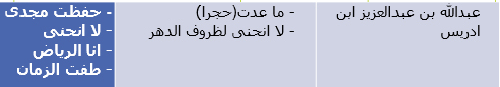 السابقة
التالية
كتاب الطالب ص
٣. أختار الفكرة المحورية (العامة) المناسبة لهذه القصيدة مما يأتي
            الرياض عاصمة الإسلام والعرب
              الرياض فخر واعتزاز 
          الرياض قوية ضد الظلم والبطش
 أنمي لغتي
١. أصل كل تركيب في المجموعة (أ) بما يدل عليه في المجموعة (ب)
 المجموعة (أ).                               المجموعة (ب.)
وما استلنت لذي بطش وجبار.                     وقح فاقد للحياء 
مجد سري الأصل.                             القوة رغم الطغيان
بؤس صفيق الوجه.                            السخاء في الشرف
السابقة
التالية
كتاب الطالب ص
٢. ابحث في القصيدة عن الكلمات التي تدل على المعاني الآتية وأكتبها 
                 عمل قصصي له قواعد يشاد فيه بذكر الأبطال والملوك
                  أشياء مختلطة وممتزجة
                   انهزمت وانكسرت
                   يرجع 
٣. ما لفرق بين معنى منبسط ومعنى إقتار في الشطر الآتي
                    " ما بين منبسط عيشا وإقتار "
الملحمة
أمشاج
استلنت
يفئ
منبسط:
رفاهية العيش وكثرة الخير والمال.
إقتار:
فقر العيش وشدته
السابقة
التالية
كتاب الطالب ص
أفهم وأحلل
١. ما الفترة الزمنية التي حفظت فيها الرياض مجدها في البيت الأول؟ وعلام يدل؟
٢. ماذا قصد الشاعر بقوله "وصرت للعرب دورا جد آمنة “؟
٣. لما أصبح اسم الرياض اليوم مفخرة؟
٤. كيف كانت الرياض قديما وكيف اصبحت الأن؟
٥. كيف يمكن أن أخدم بلادي وأنا على مقاعد الدراسة؟
1- من قديم الزمان حتى عصرنا الحالي (يدل على قوتها وعزتها ).

2- صارت حصنا يحتمى به كل العرب عن النائبات تحميهم وتدافع عنهم.

3- لأنها حصن الاسلام وقائد المسلمين التي تعطيهم في اليسر والعسر وتدافع عنهم وعن قضاياهم.
4- كانت قديما محافظة على قوتها وعزتها رغم قلة وشدة العيش والان ما زالت محافظة على قوتها وعزتها وصارت روضة الله في الارض

5- اجتهد في دراستي واحقق امال وطني
السابقة
التالية
كتاب الطالب ص
٦. من هؤلاء من وجهة نظرك؟ ولماذا نطلق عليهم هذه التسمية؟
حماة الوطن
 أمل الغد 
بناة الوطن 
٧. أعلل ما يأتي وأقارن إجابتي بإجابة من بجواري
وصرت للعرب والإسلام عاصمة
استخدم النفي في قوله "لا انحني "و "وما استلنت"
الجنود (لانهم يحمون الوطن من الاعداء)
الشباب (لانهم امل الوطن في التقدم والرخاء )
العمال (لانهم يبنون مجد الوطن )
لان الكل يفئ الى ظلها وخيرها
لتوكيد العزة والكرامة
السابقة
التالية
كتاب الطالب ص
أتذوق
١. أكمل تحليل الصور البيانية الآتية
أ. " أعطي وأنعم في يسري وإعساري “
شبه الرياض ب ……….
ب. " وبين بؤس صفيق الوجه مقفار"
شبه……... بالإنسان الفاقد للحياء.
٢. أكتب المعاني التي تثيرها العبارات الآتية في نفسي 
لا أنحني لظروف الدهر ………
كل يفئ إلى ظلي وإيثاري…………
قدت اليمامة للإسلام………..
٣. أختار بيتا أعجبني من النشيد وأبين السبب
البيت
السبب
٤. إذا طلب مني أن أدعو لبلادي فسأختار الدعاء الآتي.
(أ) شبة الرياض  بـ (الانسان الكريم الذى يجود على الاخرين ) 
(ب)   شبة (البؤس والفقر )
- العزة والكرامة 
- الخير والرخاء والكرم   
- الرئاسة والقيادة والزعامة
البيت : لا أنحنى لظروف الدهر عاصفة      وما استلنت لذى بطش وجبار
 السبب : لأنه يدل على العزة والكرامة
اللهم احفظ بلادي من كل شر وسوء
السابقة
التالية